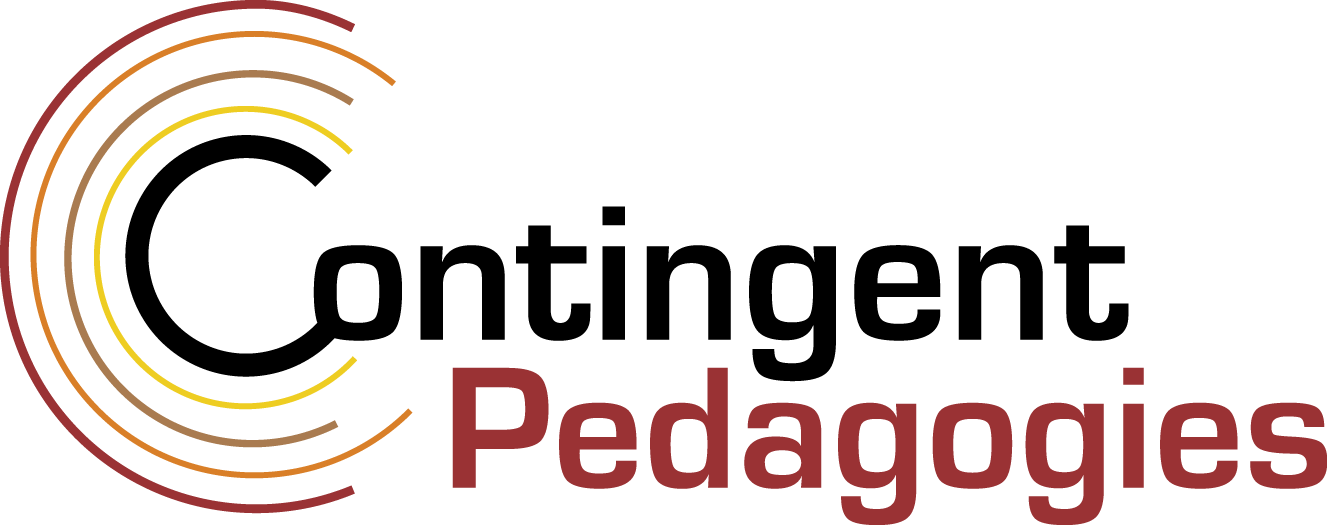 Integrating Technology-enhanced Feedback into a Middle School Science Curriculum to Improve Conceptual Teaching and Learning
Christopher Harris, Angela DeBarger & William Penuel
Center for Technology in Learning, SRI International
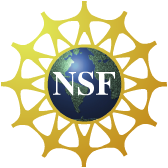 This material is based on work supported by the National Science Foundation under grant DRL-0822314. Any opinions, findings, and conclusions or recommendations expressed in this material are those of the authors and do not necessarily reflect the views of the National Science Foundation.
[Speaker Notes: I’m going to give a quick overview of the contingent pedagogies project which is an effort to develop a comprehensive formative assessment system for middle school science classrooms…]
Our Aim
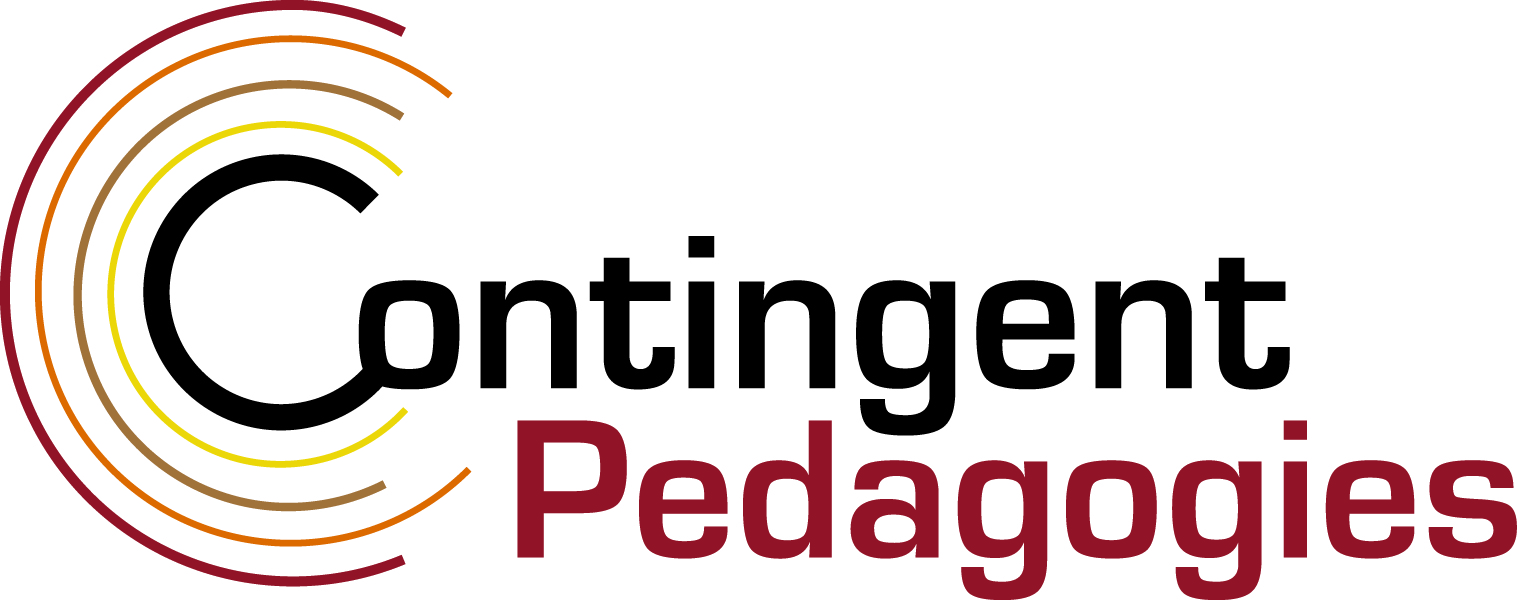 To address the contextual challenge, “How can assessment of relevant STEM content improve K-12 teaching and learning?”
Focus: Formative assessments for middle grades Earth science 
The Hypothesis: A set of curriculum-embedded assessments, supported by classroom network technology and informed by knowledge of student thinking, can improve teaching and learning
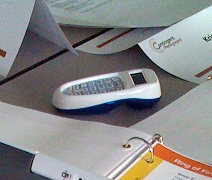 [Speaker Notes: Our project tackles this challenge at the middle school level in earth science with a focus on formative asessment;
we’re developing a set of curriculum-embedded assessments, supported by classroom network technology (clicker response technology) that is informed by our…]
Formative Assessment System
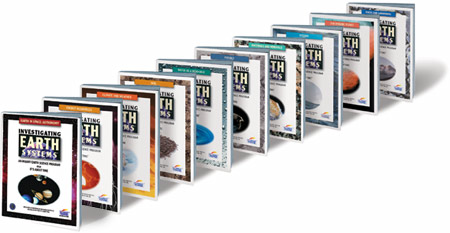 •	Embedded within the Investigating Earth Systems (IES) modules
Where multiple components of the project come together:
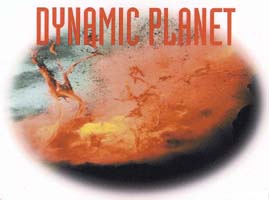 Facet Clusters
Elicitation and Diagnostic Questions
Discourse Moves
Decision Rules
Contingent Activities
Norms for Classroom Practice
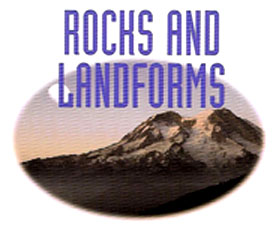 [Speaker Notes: American Geological Institute
Goal facets focus on learning goals.
Problematic facets are partial or problematic ways that students commonly think about the science concepts
These multiple components come together in a suite of tools…]
Suite of Tools
[Speaker Notes: that address important aspects of formative assessment…
But the questions, here at the top, and their development is critical to the effectiveness of the tools…]
Facet Development Process (1)
Joint undertaking of CTL researchers with FACET Innovations
– Develop facets and facet clusters for investigations within IES
– Design open ended questions to elicit student thinking and identify/confirm problematic facets
Facets are important to the project in three key ways: 
1. inform the design of elicitation questions & diagnostic revise/reflect questions
2. inform the selection of contingent activities
3. a target of professional development for teachers
[Speaker Notes: Facets describe ways of student thinking about Earth science.
Facets are grouped into clusters that focus on big ideas and important phenomena]
Facet Development Process (2)
Piloting of open-ended questions in IES classrooms
– administered in Spring 2010 with classes enacting our 2 target modules
– data collected from different numbers of classes from Rocks and Landforms and Dynamic Planet
–  approximately 146 and 316 students, respectively
•    Analysis process
–  classification of responses to each question 
criterion for a distinct facet: 10 percent of the responses fall into the category 
use the initial facet clusters derived from the analysis to create and refine draft clicker questions
Elicitation Questions and Reflect and Revise Questions
Features of questions
clicker-supported “Elicitation” questions spark interest in the upcoming investigation and assess current level of understanding before concepts are introduced in the new investigation
clicker-supported “Reflect and Revise” questions connect the hands-on investigations to the concepts targeted in each investigation 
answer choices reflect typical student ideas to help teachers identify problematic conceptions that may need to be addressed
[Speaker Notes: The effective use of these questions requires more than simple ask and respond; it requires really good guided discussion, and so norms for productive interactions are essential…]
Classroom Norms: Thinking, Talking, and Acting Like a Scientist
Everyone participates 
Select an answer for every clicker question
Take a risk in sharing your ideas, even if you aren’t sure
Listen to others’ ideas and build on them
Support Claims with Evidence
Be prepared to answer “why” and “how” questions after presenting your response
Try using new terms when explaining an answer
Challenge Ideas But Respect the Person
No put-downs
It’s OK to disagree
There is often more than one reasonable answer or way of thinking
Revise and Rethink Often
It’s OK to be wrong
It’s OK to change your answer and to change what you think
[Speaker Notes: We’re also working on a set of moves for teachers to help orchestrate productive talk…]
Discussion Moves
•	Moves to orchestrate student discussion of ideas
[Speaker Notes: Informed by NRC’s Ready, Set, Science! A companion book to Taking Science to School]
Professional Development
Summer workshop to introduce project and suite of tools
Teleconference calls every 2 weeks to support implementation and share what’s working well/not working well during implementation
Focus on technology and norms of classroom interaction first
Gradual shift toward discussion moves, facet clusters, and contingent activities
Validity Argument for CP
Claim: 
Teachers can use the suite of tools to adjust instruction in ways that improve students’ science learning.
Evidence: 
Student learning assessments aligned to national standards 
Video analysis of teachers
Warrant:
Instructional validity of assessments relates to their usability for guiding instructional decision making (Confrey, 2008; Donovan & Pellegrino, 2003) and efficacy for improving instruction (Yoon & Resnick, 1998) 
Some potential qualifiers:
Threats to internal validity: Quasi-experimental, rather than experimental design
Generalizability of findings: to other curricula
[Speaker Notes: Confrey, J. (2008b). Framing effective and fair data use from high-stakes testing in its historical, legal, and technical context. In E. B. Mandinach & M. Honey (Eds.), Data-driven school improvement: Linking data and learning (pp. 33-54). New York: Teachers College Press. 

Donovan, S., & Pellegrino, J. W. (2003). Learning and instruction: A SERP research agenda. Washington, DC: National Research Council.

Yoon, B., & Resnick, L. B. (1998). Instructional validity, opportunity to learn and equity: New Standards Examinations for the California Mathematics Renaissance. CSE Technical Report 484. Los Angeles, CA: Center for the Study of Evaluation, National Center for Research on Evaluation, Standards, and Student Testing.]